2018год
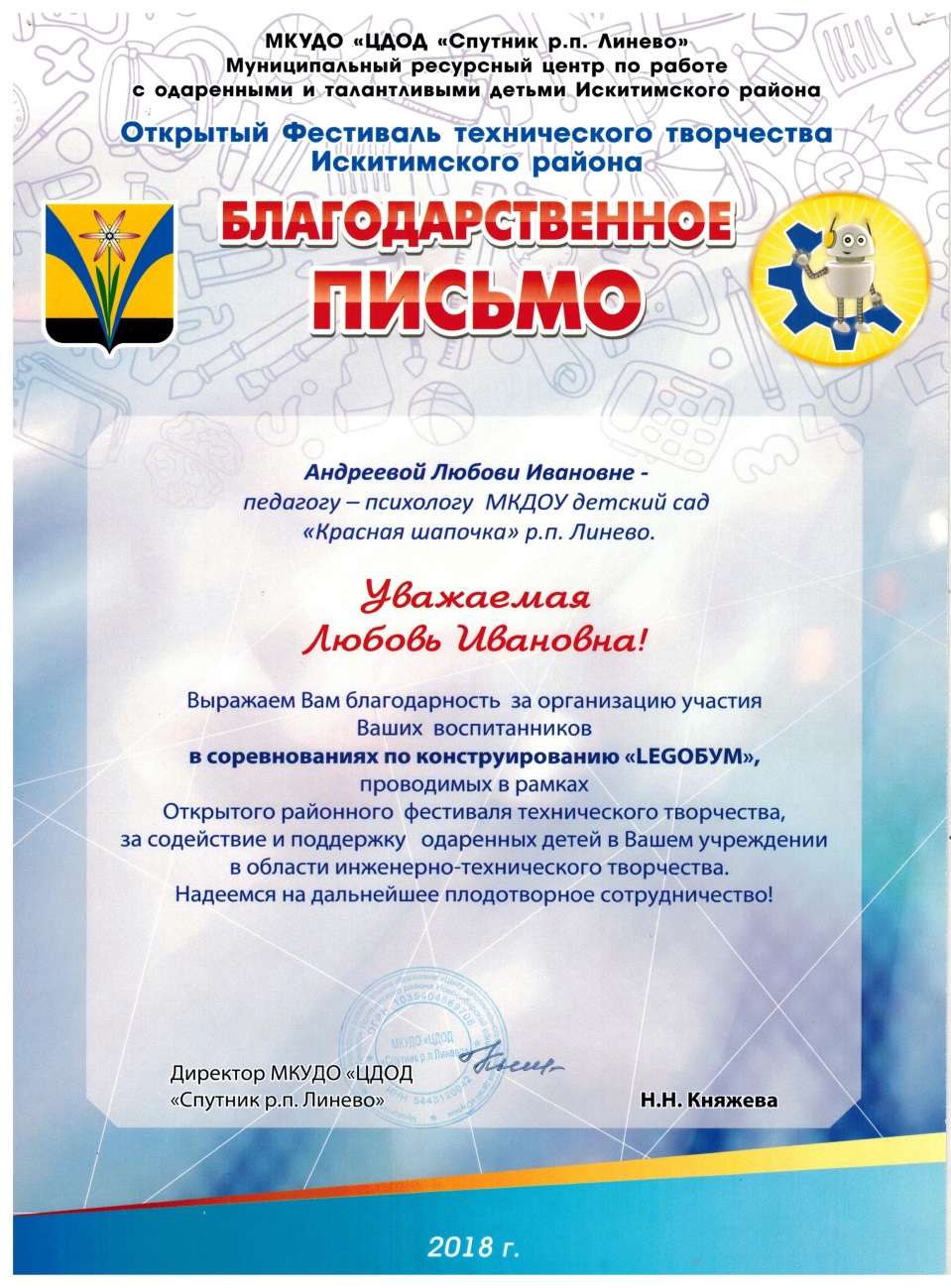 2019год
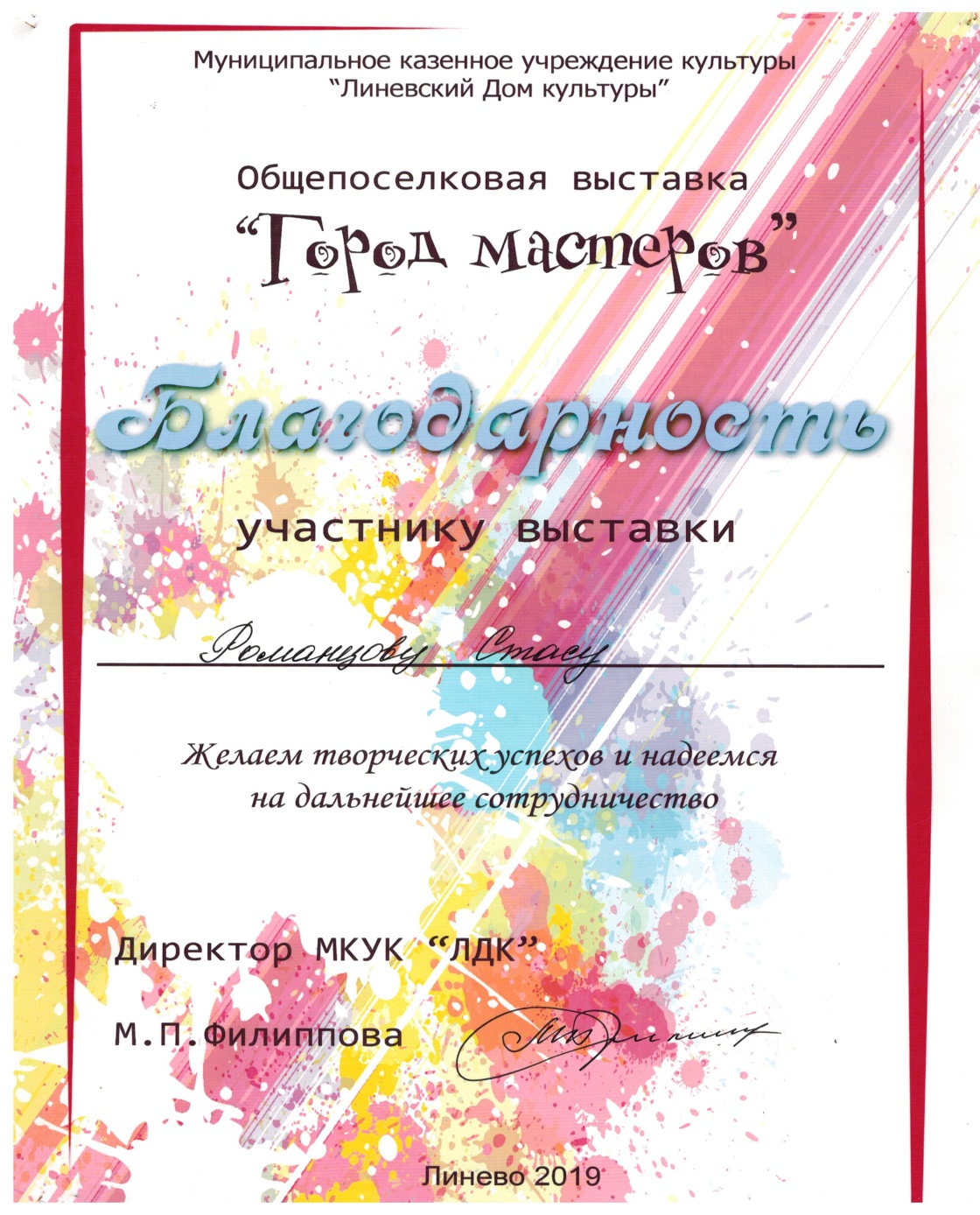 2020год
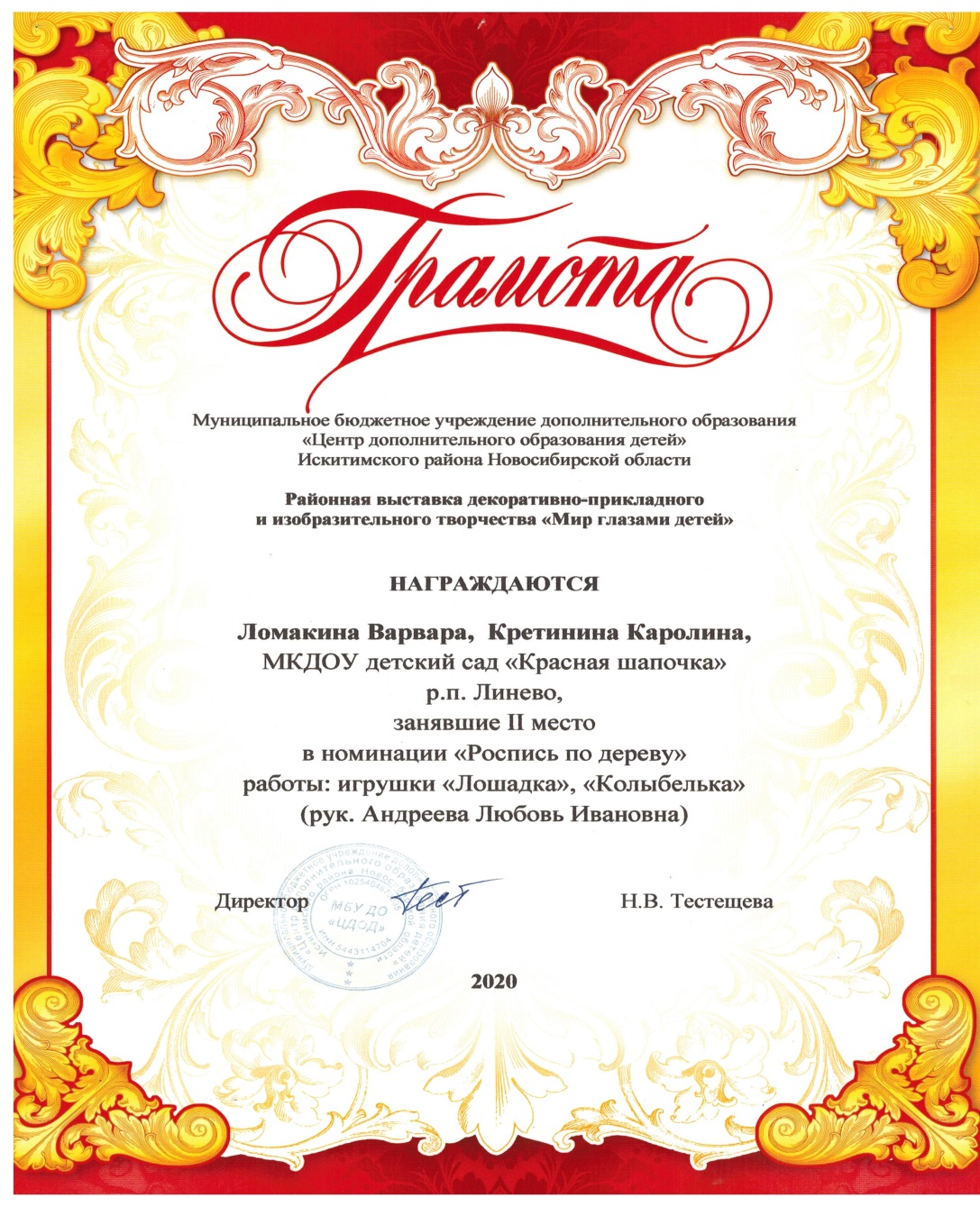 2021год
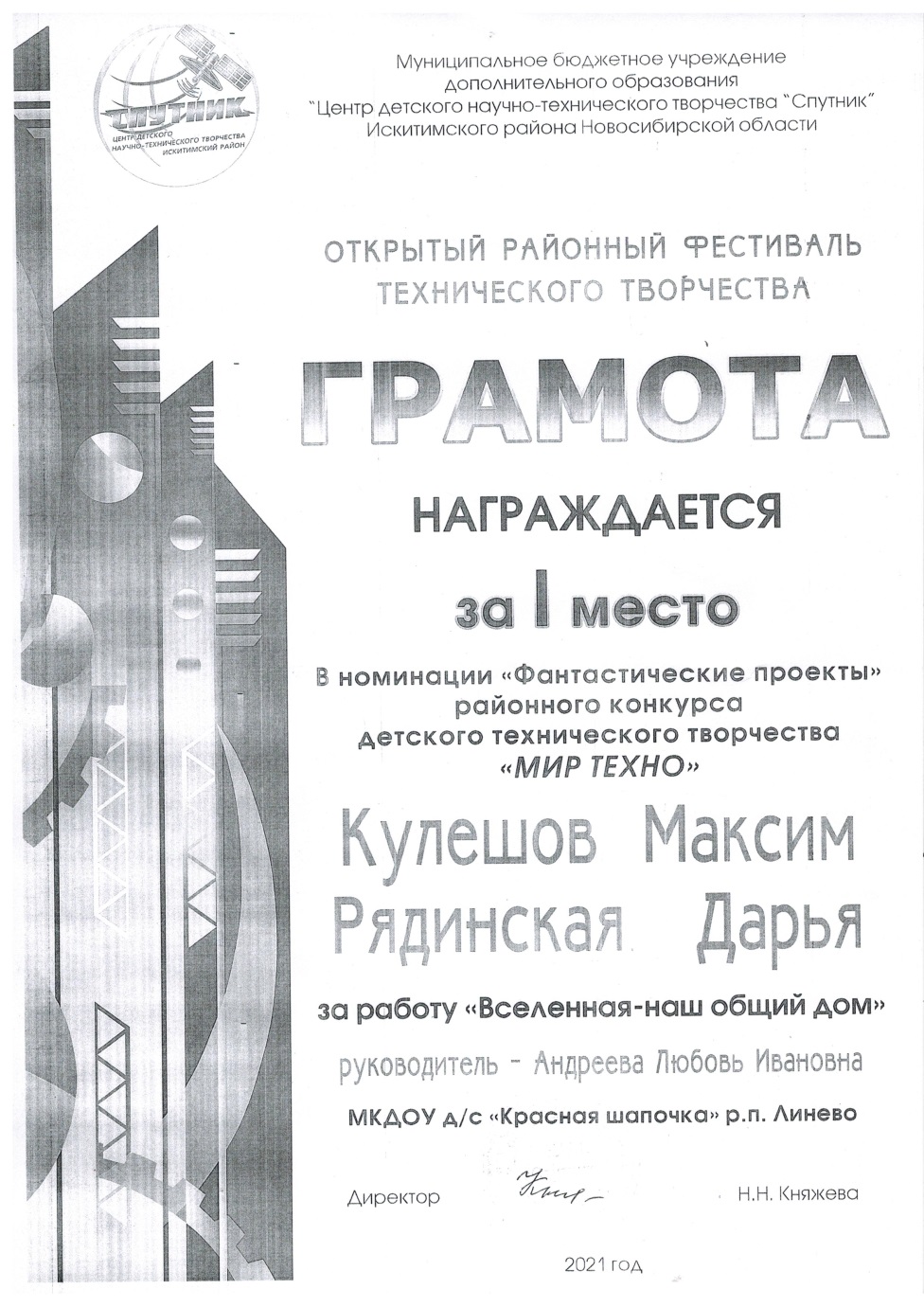